Путешествие                     в      страну            Мойдодыра                                                                                                                     Автор ы  проекта:                                                            воспитатели                                                                 Литовченко Е.В.                                                              Кудрина Н.В.
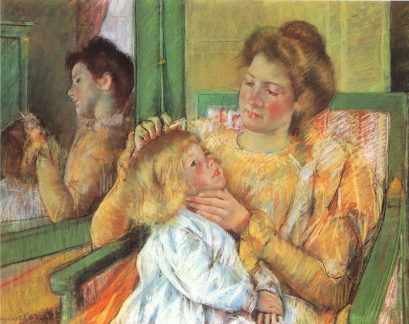 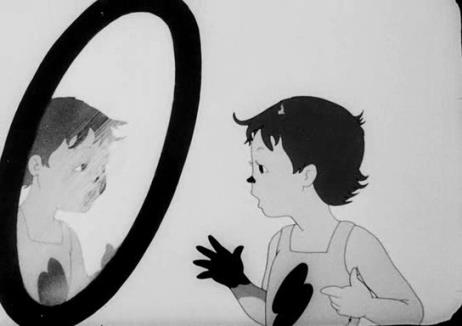 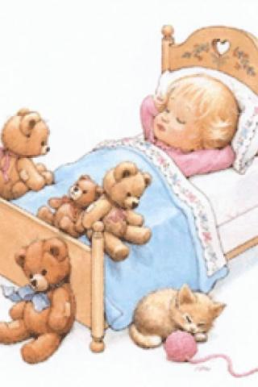 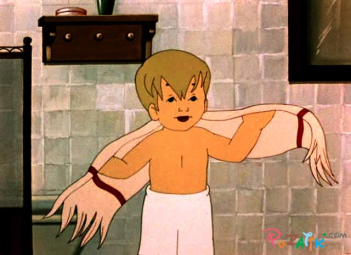 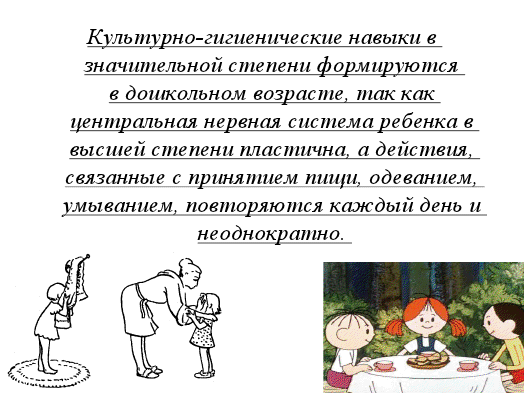 Актуальность
В современном дошкольном учреждении 
важное внимание уделяется воспитанию 
здорового дошкольника. 
Проблема формирования культурно-гигиенических навыков у детей младшего дошкольного возраста является из самых актуальных при воспитании детей. И насколько она изначально продумана, спланирована и организована, зависит, будет ли она способствовать укреплению здоровья, физическому и психическому развитию, а так же воспитанию культуры поведения.
Цель  проекта
Воспитывать культурно-гигиенические навыки и навыки самообслуживания у детей младшего дошкольного возраста в ходе организации режимных моментов.
з а д а ч и
►Формировать умения овладевать культурно-гигиеническими навыками и навыками самообслуживания
►Побуждать детей к самостоятельности
►Повысить педагогическую компетентность родителей в воспитании у детей младшего дошкольного возраста культурно-гигиенических навыков и навыков самообслуживания
Прогнозируемый  результат
Овладение детьми младшего дошкольного возраста культурно-гигиеническими  навыками:
        самостоятельно одеваться и раздеваться
        с небольшой помощью аккуратно вешать и складывать  одежду
       обращать внимание на внешний вид
        правильно и самостоятельно мыть руки 
        пользоваться индивидуальными средствами личной гигиены 
        во время еды правильно пользоваться столовыми приборами
Пути  формирования     культурно-гигиенических навыков
Участники проекта– 
                 дети 
       1 младшей группы
Проект – долгосрочный, коллективный, нормативный
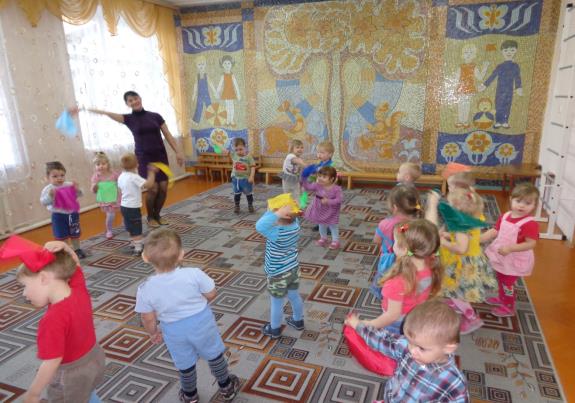 План-схема проекта
Культурно-гигиенические навыки
Дети
Дом
Детский сад
Родители
Воспитатели
План работы по формированию К.Г.Н.
Навыки мытья рук и умывания
 ►             Непосредственная образовательная деятельность 
      «Вымой руки», «Сделай лодочку», «Водичка, водичка»,
      «Мыльные перчатки», «Умывалочка» - игровые ситуации
►                          Художественная литература 
        Фольклорные потешки, К.Чуковский «Мойдодыр», «Федорино горе», С.Капутикян «Хлюп, хлюп», Н.Найдёнова «Наши полотенца», Е.Благининой «Девочка чумазая», А.Барто «Резиновая Зина»
►                                              Игры
      Игры на внимание: «Чья картинка», «Лото», «Что сначала, что потом» , «Делай так»
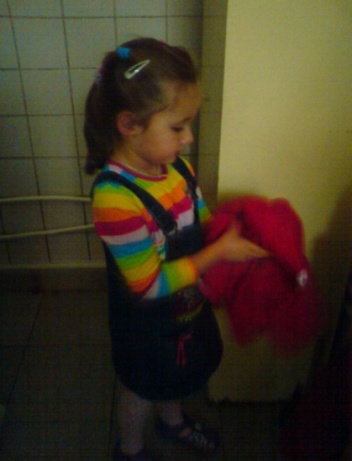 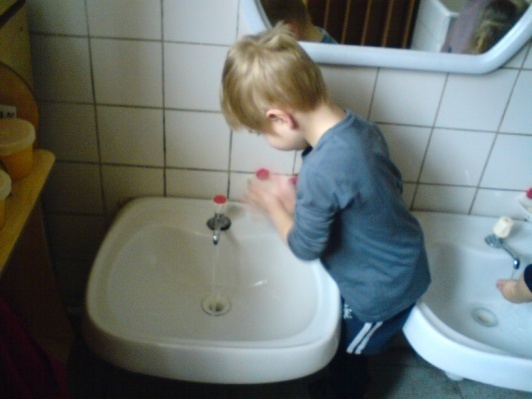 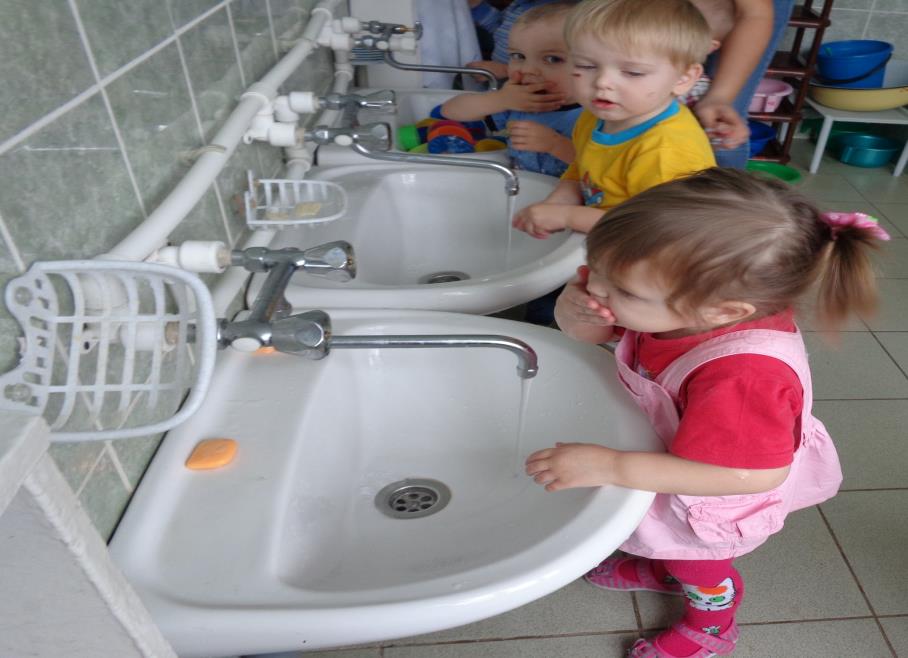 Навыки культуры еды и поведения за столом 
►                Непосредственная образовательная деятельность
        Игровые ситуации «Мы готовимся к обеду», «Принимайся за обед», «Убери со  
         стола»,  рассказывание истории про Машу и Мишу «Как Витю учили есть ложкой»,        
          «Убери со стола», «День рождение у Мишки»
►                           Художественная литература
           С.Капутикян «Маша обедает», «Кто скорей допьет», С.Маршак
         «Где обедал воробей», Ю.Кушак «Приятного аппетита», фольклорные потешки, 
          Е. Благинина «Обедать», А Кардашова «Завтрак», «Ужин», В.Берестов «Ложка»
  ►                                    Игры
            «Кукла учится у ребят аккуратно кушать», «Для чего такая посуда»,
           «Обед у кукол», с-р игра «Семья обедает», дид.игра «Напоим куклу Аню чаем»
                                          


                                                                       Конец года
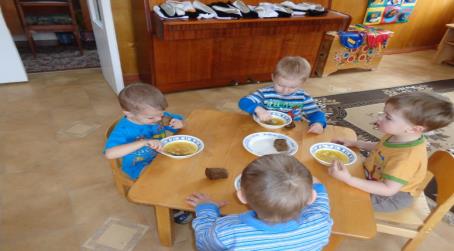 Навыки самообслуживания
 ►                Непосредственная образовательная деятельность
      «Уложим куклу спать», «Такие разные носочки»,

 ►                                  Художественная литература
      «Спать пора» П.Воронько, В.Берестов «Новый бант», З.Александрова « Что взяла, клади на место», В.Маяковской   « Что такое хорошо, что такое плохо», И.Горюновой «Этикет для карапузов», потешки «Расти коса..»
►                                         Игры
      Дид. игра «Кукла Маша идёт на прогулку», « Поможем кукле раздеться», «Причешем куклу Машу», «Что лишнее», «Найди и назови», наст. игры «Весёлые шнурочки», «Волшебные верёвочки», «Застёжки-шнурочки», «Волшебные пуговки», 
      игра «Парикмахерская»
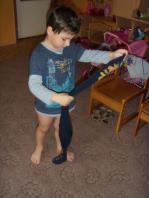 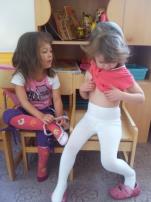 КГН как игровая деятельность
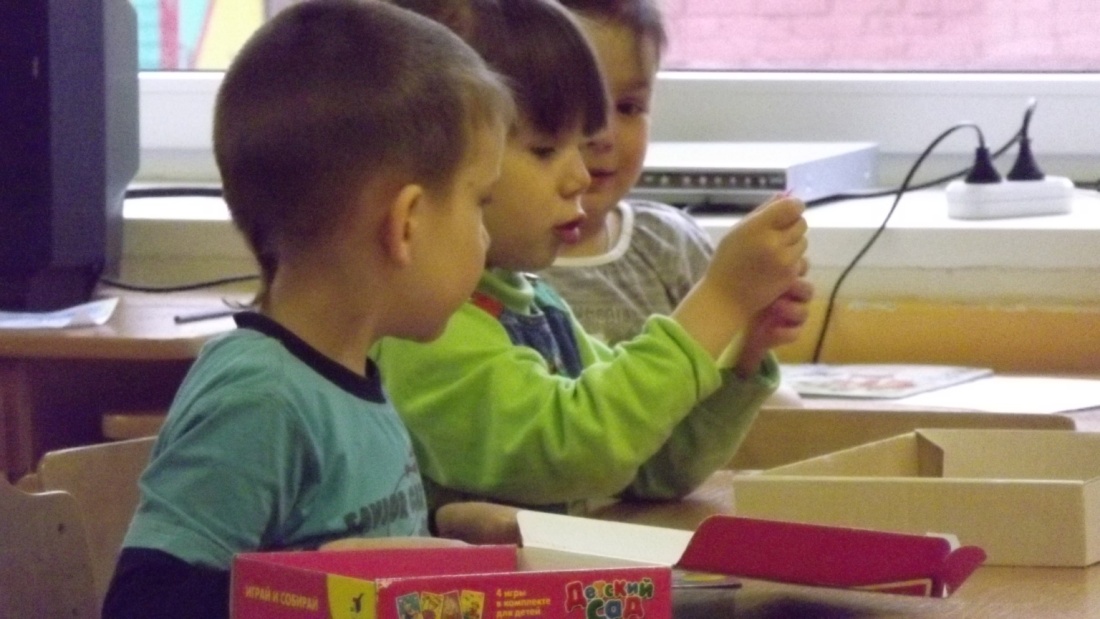 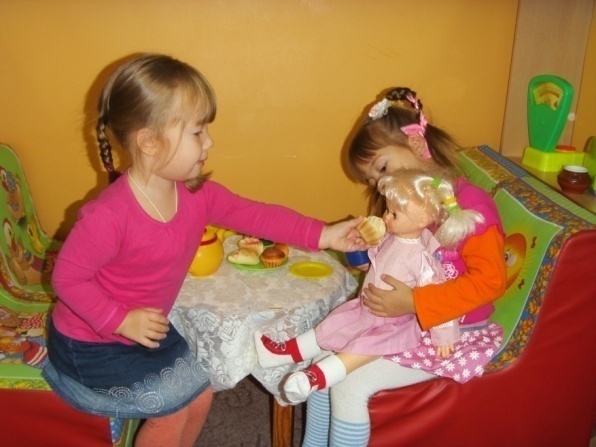 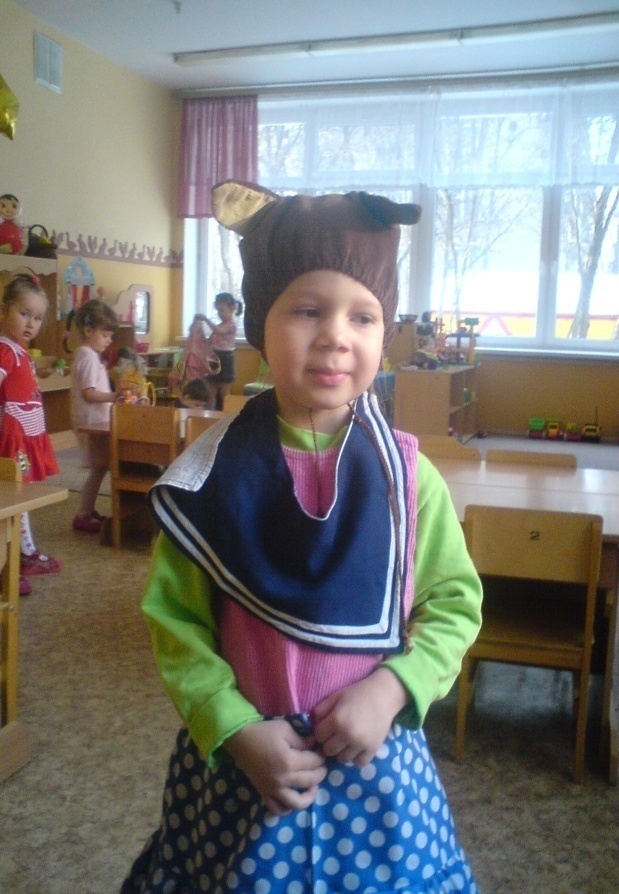 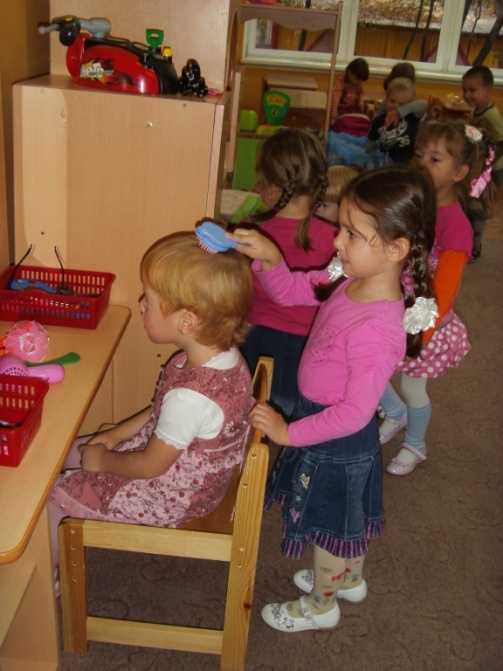 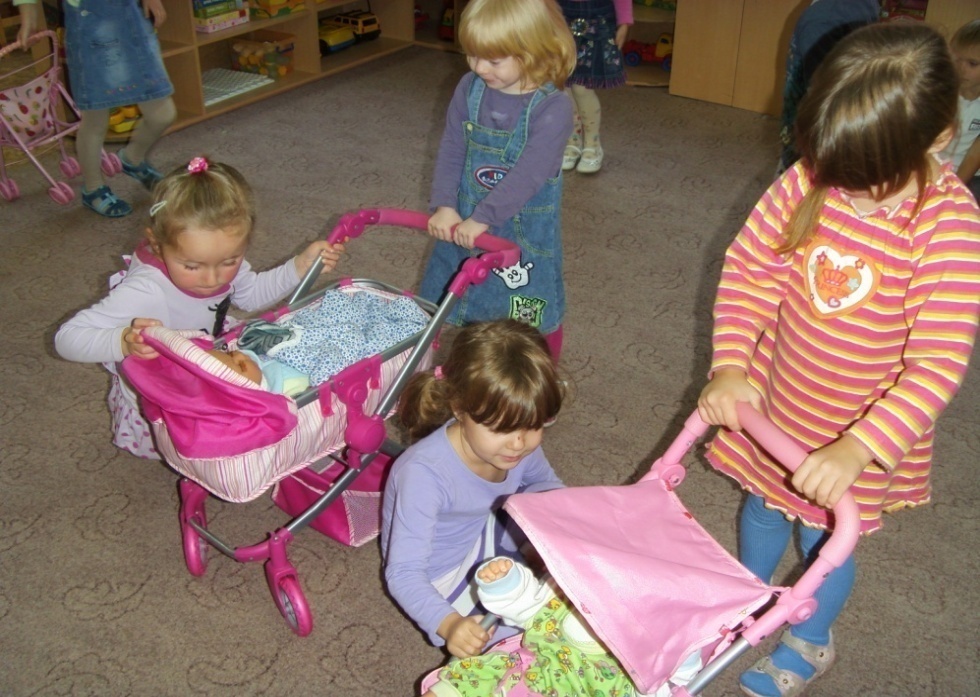 Воспитание культурно-гигиенических навыков у детей – первооснова всей дальнейшей работы
 и основа для развития физически крепкого ребенка.
 К тому же культурно-гигиенические навыки – являются первой и основой ступенью для трудового воспитания.
Спасибо за внимание!